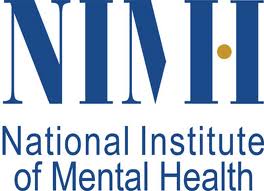 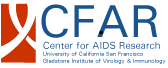 When & How to Transition the Mentoring Relationship
Tsungai Chipato
The purpose of mentoring…
2
To impact a person’s professional development by providing direction, motivation, support and education.
i.e. not to build the mentor’s career
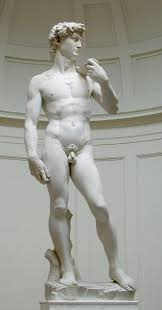 Tension in mentoring…
3
Trust vs. critique
Expert position = directive vs. interactive and responsive
Extension of mentor and/or mentee’s work
Investment of time vs. scarce resources
Mentor vs. supervisor
Power in relationship
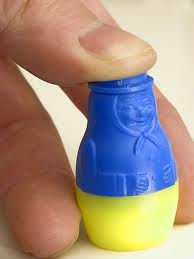 Managing up!
4
Mentee to cultivate relationship*
Clarify values
Set goals
Manage information flow
Set agenda for meetings
Plan for eventual separation
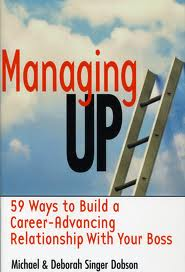 *Drucker PF. Managing oneself. Harv Bus Rev. 1999; 77:64-74,185
Five Phases of Mentoring: Maturation
5
Induction
Cultivation
Maturation
Separation
Re-Definition
Mentor: Assist mentee to reach career goals
Mentee: Develop competency and move towards independence
Collaboration: A Special Situation
6
Induction
Cultivation
Maturation
Separation
Re-Definition
Collaboration		work jointly 
Grant proposal & research
Identify unique contribution
Clarify PI, multiple PI, authorship upfront
Plan for when/how to transition mentee to independence
Five Phases of Mentoring: Separation
7
Induction
Cultivation
Maturation
Separation
Re-Definition
Mentor: Relinquish control over and participation in mentee’s professional life
Mentee: Move career forward and give up security of mentor
Five Phases of Mentoring: Re-Definition
8
Induction
Cultivation
Maturation
Separation
Re-Definition
Mentor: Support as a colleague
Mentee: Ditto
Transition Assessment…
9
Who is PI on grants?
Mentor vs. mentee
Is mentor still co-investigator on mentee’s grants?
Are you skills/experience still necessary?
Is mentor co-author on manuscripts
If yes, does mentor need to be senior author?
Among peers, who is identified with work?
Timing of Transition…
10
Anticipated Challenges & Resolution Strategies
11
Resolution Strategies
Re-clarify mentee goals
Seek council with other mentors
Consider joint mentoring session with mentorship team, department chair
Clear, honest communication 
Head off confrontation early
Challenges
Competition
Jealousy
Prolonged dependence
Conflicting interests
Changing institutions
Mentee or mentor
Institutional Support of Mentoring Transition
12
Old Model
Reward publications
1st and last authorship
Reward grants
No direct measurement of mentoring quantity or quality
New Model
Reward for mentoring
Number
Success of mentees
Publication
Grant support
International recognition
Direct training/mentoring programs
“Old Model” metrics
Thank You!
13